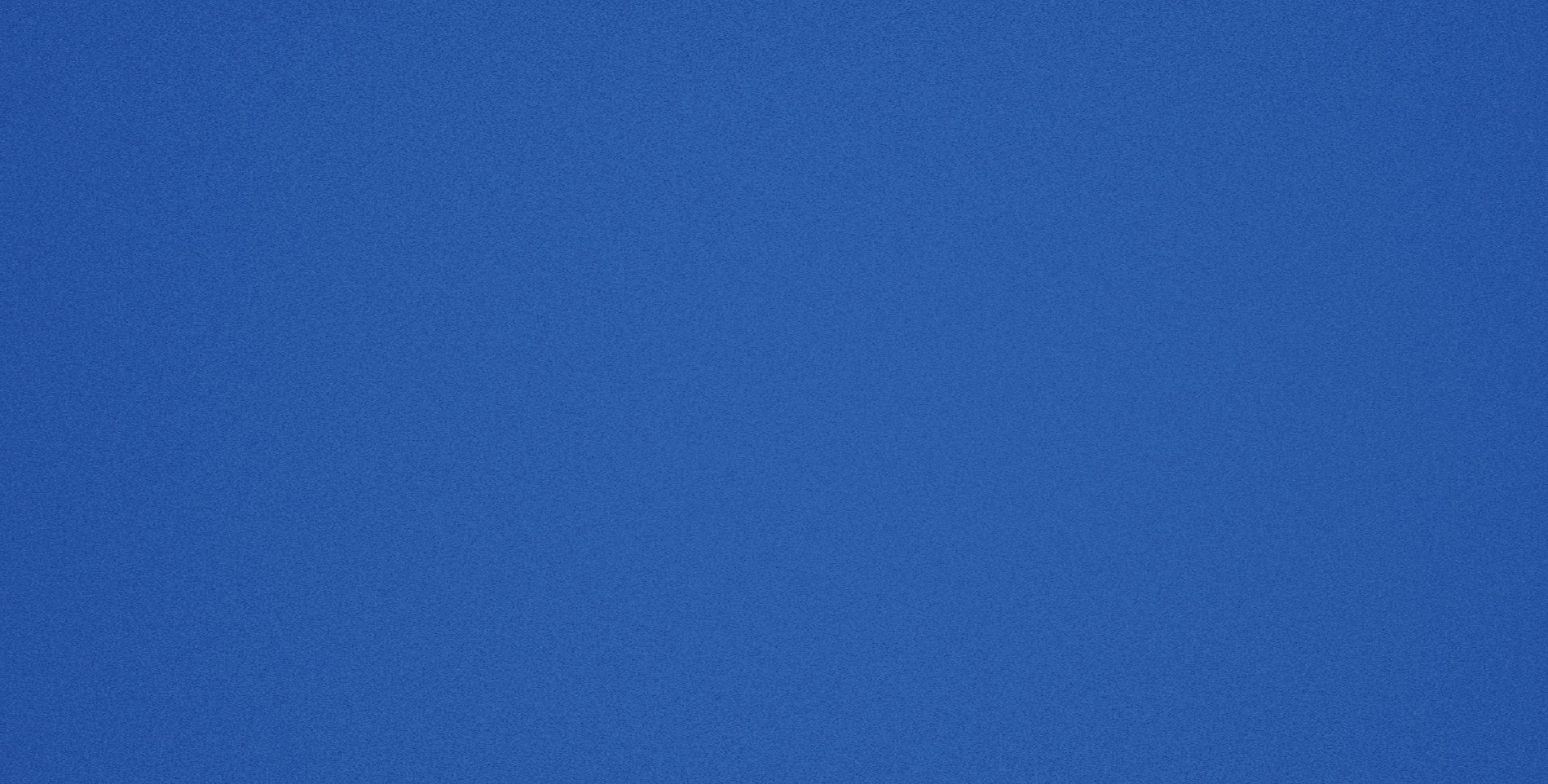 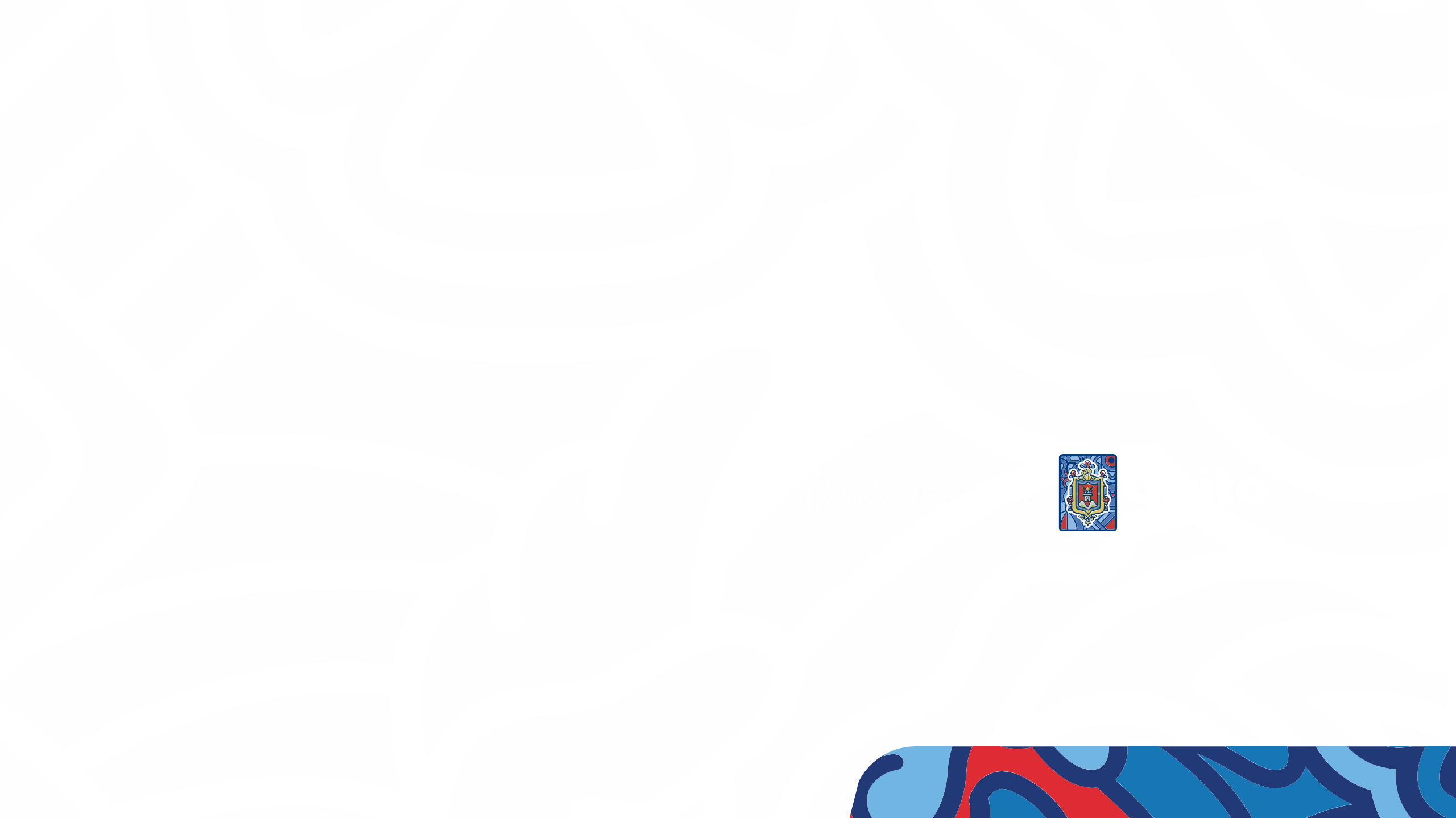 Comisión de Presupuesto, Finanzas y TributaciónMetodología de cálculo de la tasa de peaje corredor vial “Oswaldo Guayasamín”
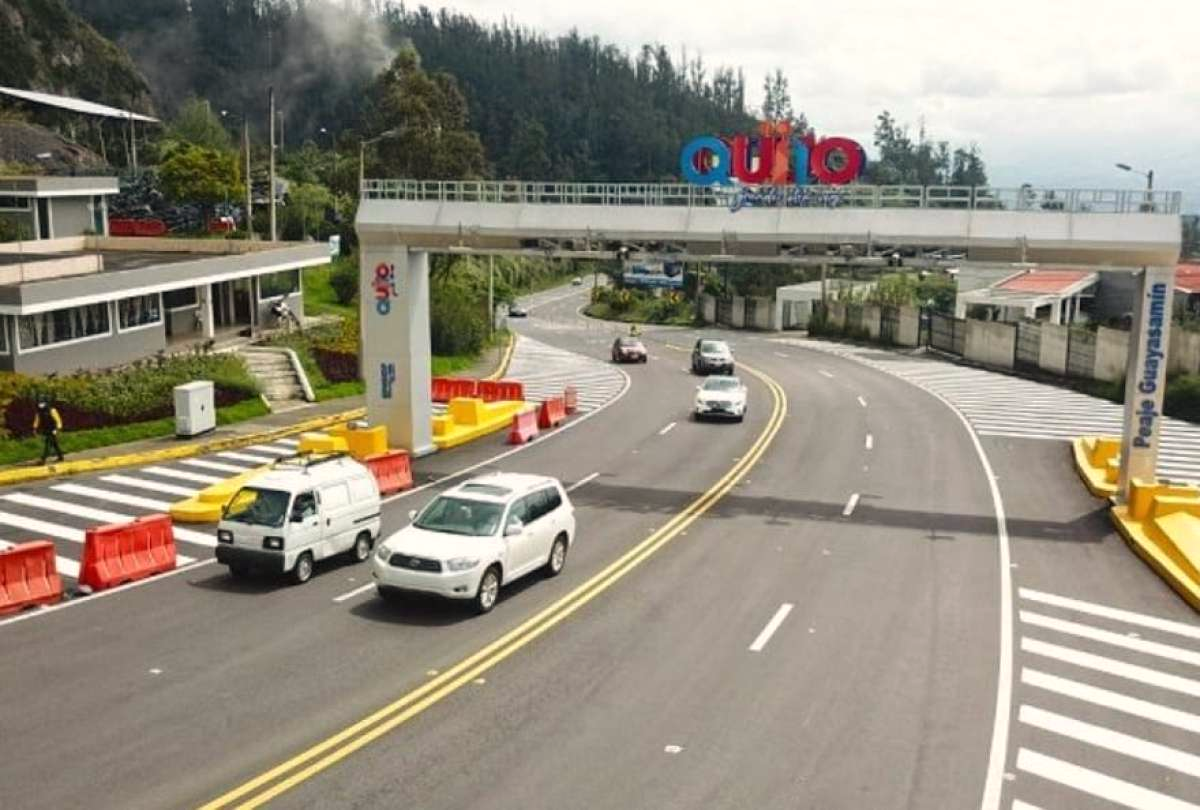 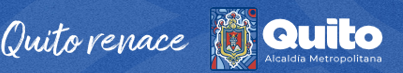 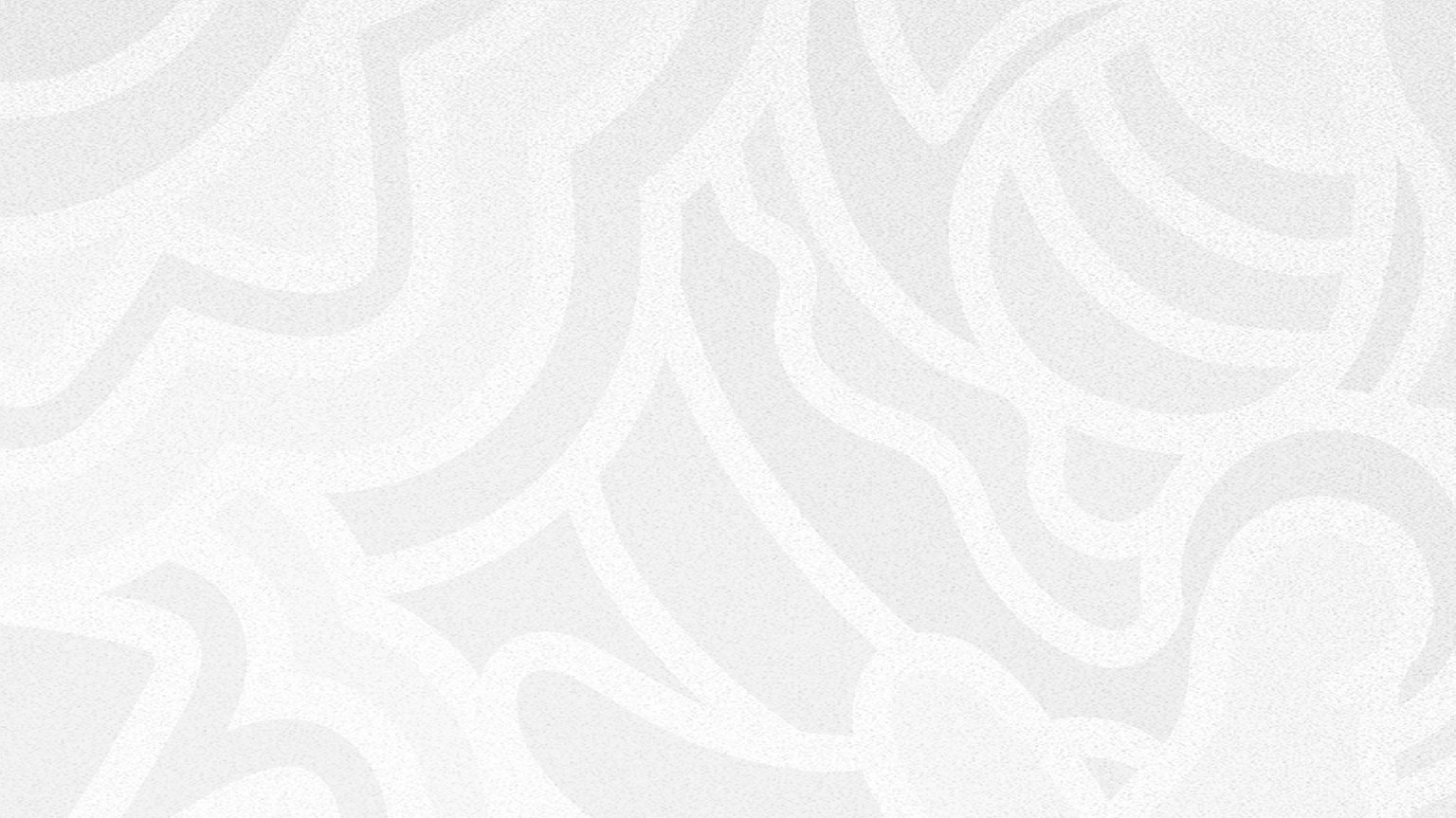 ATENCIÓN A REQUERIMIENTOS DE LA MESA
Determinación de tarifa diferenciada para la composición del tráfico vehicular que circula por la Av. Oswaldo Guayasamín:
Categorías vehiculares MTOP/NEVI:
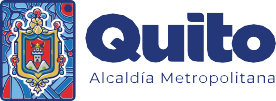 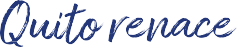 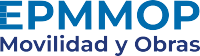 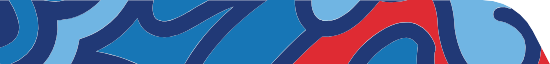 [Speaker Notes: CONVENIO.-	Ministerio de Obras Públicas delega al MDMQ el mantenimiento, administración y explotación de, entre otros, el Acceso Oriental
	Ampliación, Mantenimiento y Cobro de Peaje.
OM 157 (31/10/20215).-	Creación peaje Guayasamín
OM 103 (04/03/2016).-	Reforma “Acceso Centro Norte del DMQ” (construcción, operación, conservación y mantenimiento del acceso y su área de influencia.
ACCIÓN PÚBLICA DE INCONSTITUCIONALIDAD CONTRA:
ART. 1675 CMDMQ.-	El valor del peaje con sus respectivos descuentos, serán fijados por el Alcalde mediante resolución administrativa, en base a los estudios de los costos de 			construcción, operación, conservación y mantenimiento que se generen en el acceso centro norte del Distrito Metropolitano de Quito y su área de influencia vial; y, 		deberán considerarse las obligaciones asumidas por el Municipio o sus empresas metropolitanas en el marco de los modelos asociativos previstos en el 			ordenamiento jurídico nacional vigente.
SENTENCIA DE INCONSTITUCIONALIDAD:
ART. 103 CRE.-		Sólo por iniciativa de la Función Ejecutiva y mediante ley sancionada por la Asamblea Nacional se podrá establecer, modificar, exonerar o extinguir impuestos. Sólo 		por acto normativo de órgano competente se podrán establecer, modificar, exonerar y extinguir tasas y contribuciones. Las tasas y contribuciones especiales se 			crearán y regularán de acuerdo con la ley.
ART. 568 COOTAD.-	Servicios sujetos a tasas.- Las tasas serán reguladas mediante ordenanzas, cuya iniciativa es privativa del alcalde municipal o metropolitano, tramitada y 			aprobada por el respectivo concejo, para la prestación de los siguientes servicios: i) Otros servicios de cualquier naturaleza.

Con Memorando No. EPMMOP-GJ-2024-0091-M, la GJ solicitó a GC “(…) se coordine el cumplimiento de la Sentencia en cuanto a la metodología de cálculo de la tasa del peaje Túnel Guayasamín (…)”.]
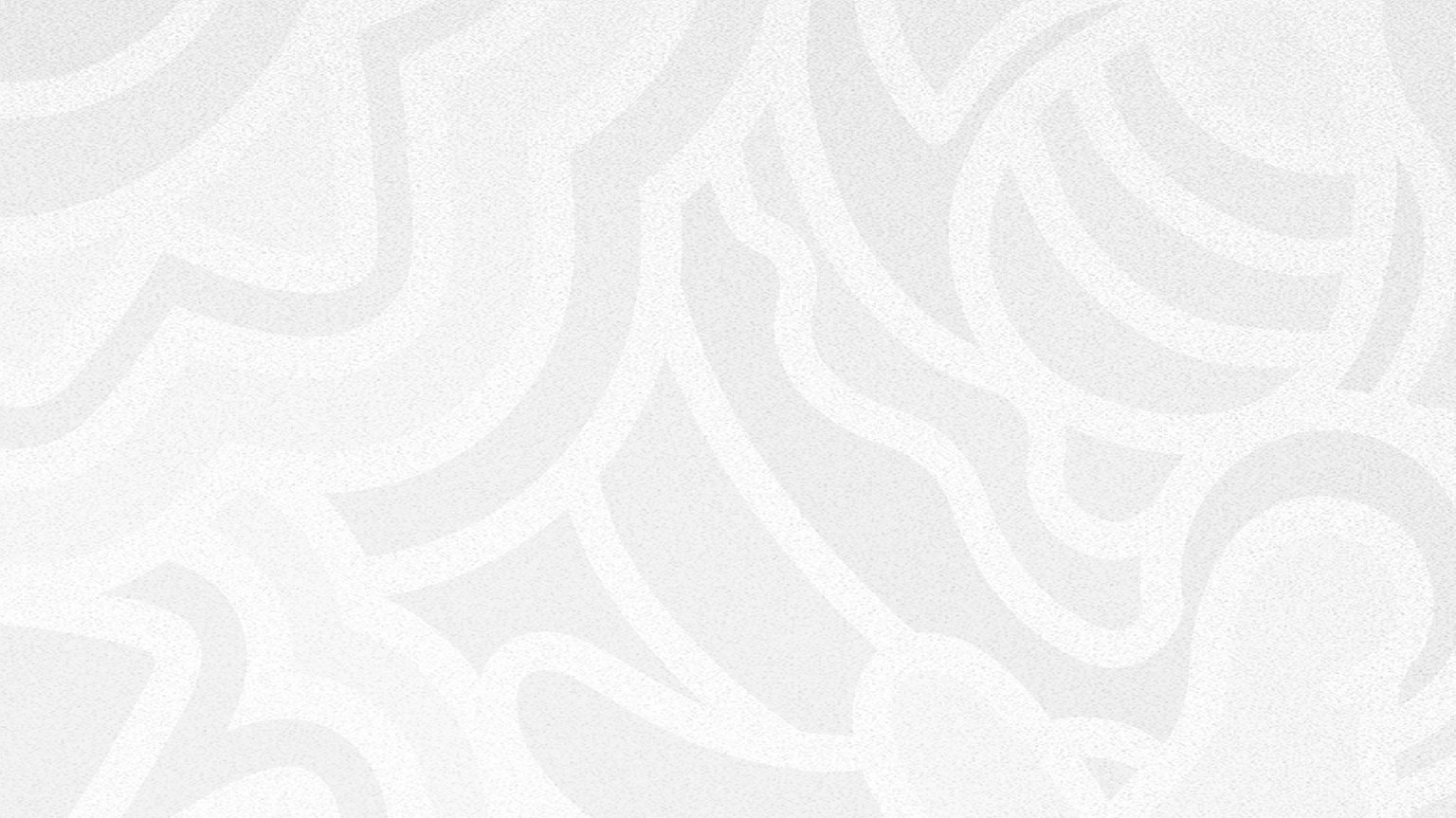 ATENCIÓN A REQUERIMIENTOS DE LA MESA
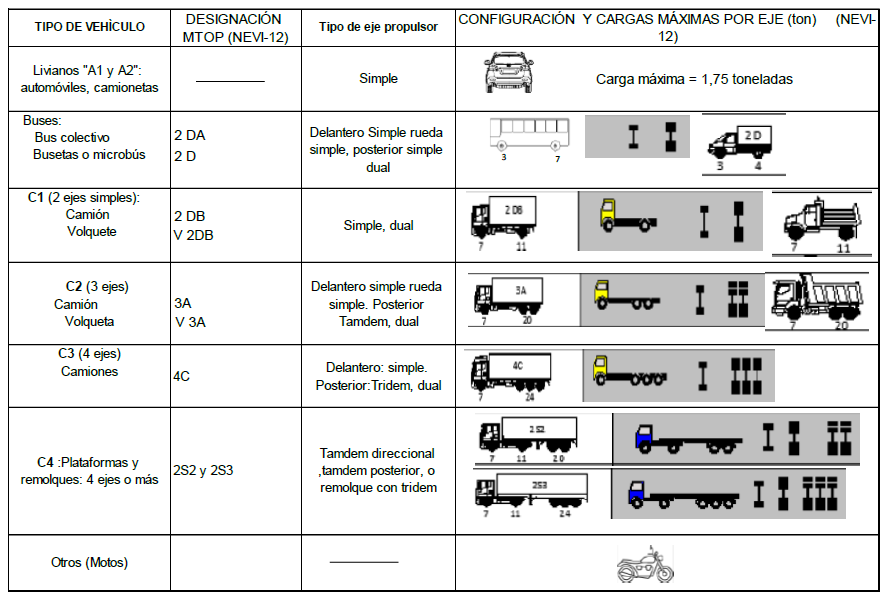 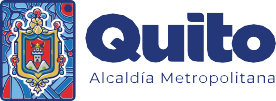 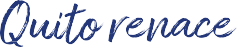 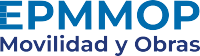 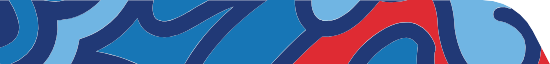 [Speaker Notes: CONVENIO.-	Ministerio de Obras Públicas delega al MDMQ el mantenimiento, administración y explotación de, entre otros, el Acceso Oriental
	Ampliación, Mantenimiento y Cobro de Peaje.
OM 157 (31/10/20215).-	Creación peaje Guayasamín
OM 103 (04/03/2016).-	Reforma “Acceso Centro Norte del DMQ” (construcción, operación, conservación y mantenimiento del acceso y su área de influencia.
ACCIÓN PÚBLICA DE INCONSTITUCIONALIDAD CONTRA:
ART. 1675 CMDMQ.-	El valor del peaje con sus respectivos descuentos, serán fijados por el Alcalde mediante resolución administrativa, en base a los estudios de los costos de 			construcción, operación, conservación y mantenimiento que se generen en el acceso centro norte del Distrito Metropolitano de Quito y su área de influencia vial; y, 		deberán considerarse las obligaciones asumidas por el Municipio o sus empresas metropolitanas en el marco de los modelos asociativos previstos en el 			ordenamiento jurídico nacional vigente.
SENTENCIA DE INCONSTITUCIONALIDAD:
ART. 103 CRE.-		Sólo por iniciativa de la Función Ejecutiva y mediante ley sancionada por la Asamblea Nacional se podrá establecer, modificar, exonerar o extinguir impuestos. Sólo 		por acto normativo de órgano competente se podrán establecer, modificar, exonerar y extinguir tasas y contribuciones. Las tasas y contribuciones especiales se 			crearán y regularán de acuerdo con la ley.
ART. 568 COOTAD.-	Servicios sujetos a tasas.- Las tasas serán reguladas mediante ordenanzas, cuya iniciativa es privativa del alcalde municipal o metropolitano, tramitada y 			aprobada por el respectivo concejo, para la prestación de los siguientes servicios: i) Otros servicios de cualquier naturaleza.

Con Memorando No. EPMMOP-GJ-2024-0091-M, la GJ solicitó a GC “(…) se coordine el cumplimiento de la Sentencia en cuanto a la metodología de cálculo de la tasa del peaje Túnel Guayasamín (…)”.]
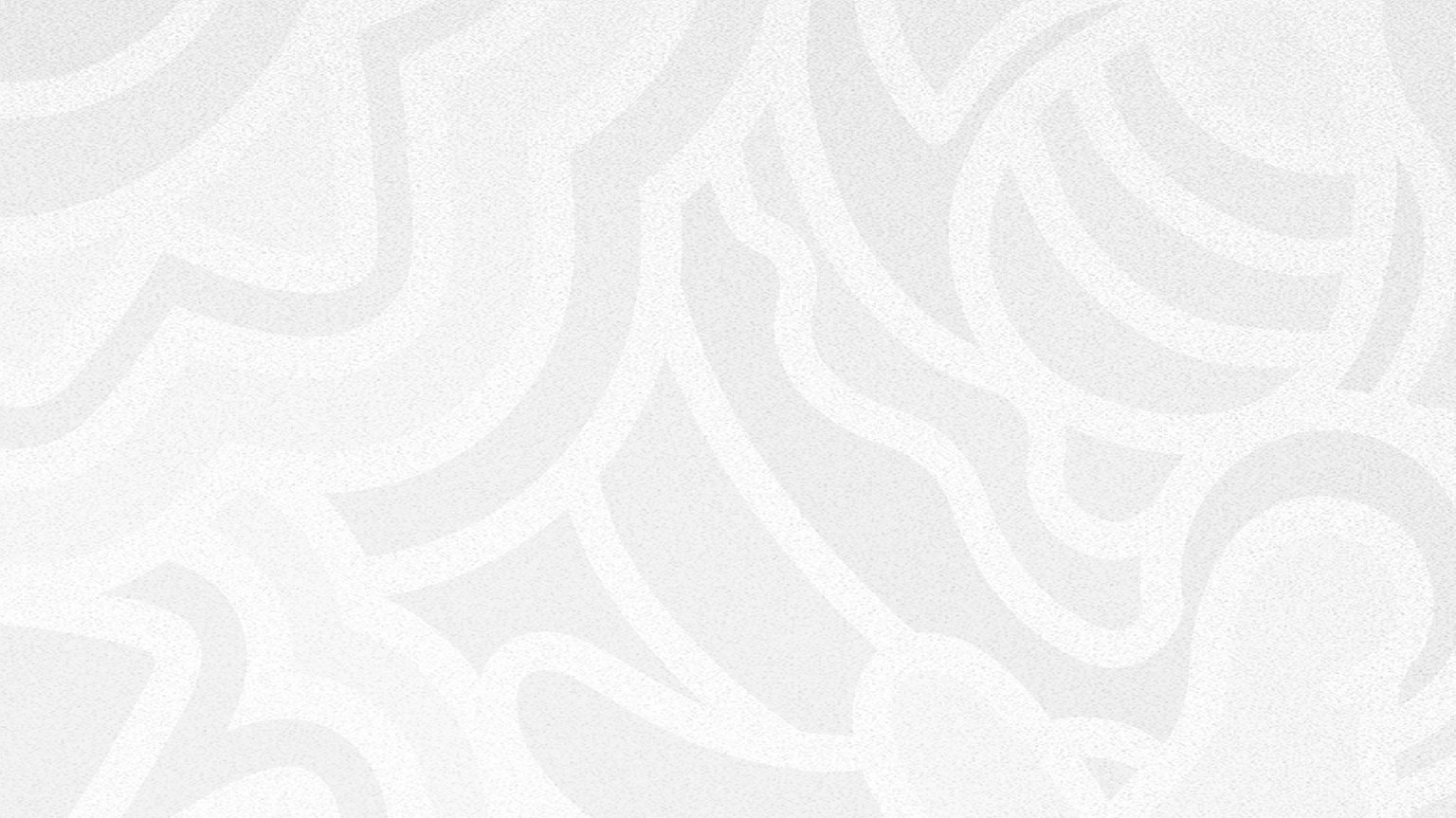 ATENCIÓN A REQUERIMIENTOS DE LA MESA
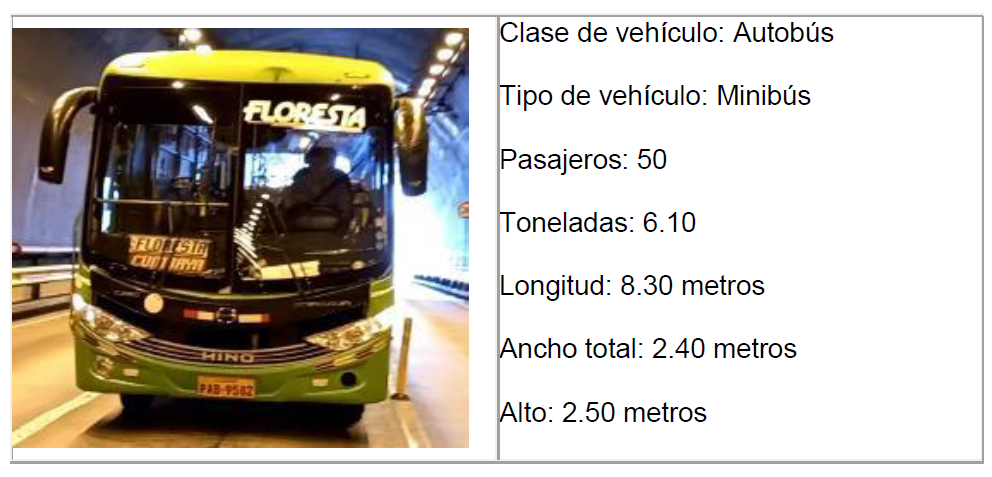 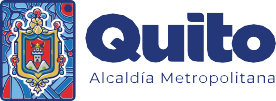 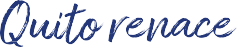 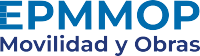 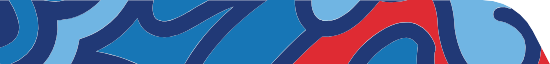 [Speaker Notes: CONVENIO.-	Ministerio de Obras Públicas delega al MDMQ el mantenimiento, administración y explotación de, entre otros, el Acceso Oriental
	Ampliación, Mantenimiento y Cobro de Peaje.
OM 157 (31/10/20215).-	Creación peaje Guayasamín
OM 103 (04/03/2016).-	Reforma “Acceso Centro Norte del DMQ” (construcción, operación, conservación y mantenimiento del acceso y su área de influencia.
ACCIÓN PÚBLICA DE INCONSTITUCIONALIDAD CONTRA:
ART. 1675 CMDMQ.-	El valor del peaje con sus respectivos descuentos, serán fijados por el Alcalde mediante resolución administrativa, en base a los estudios de los costos de 			construcción, operación, conservación y mantenimiento que se generen en el acceso centro norte del Distrito Metropolitano de Quito y su área de influencia vial; y, 		deberán considerarse las obligaciones asumidas por el Municipio o sus empresas metropolitanas en el marco de los modelos asociativos previstos en el 			ordenamiento jurídico nacional vigente.
SENTENCIA DE INCONSTITUCIONALIDAD:
ART. 103 CRE.-		Sólo por iniciativa de la Función Ejecutiva y mediante ley sancionada por la Asamblea Nacional se podrá establecer, modificar, exonerar o extinguir impuestos. Sólo 		por acto normativo de órgano competente se podrán establecer, modificar, exonerar y extinguir tasas y contribuciones. Las tasas y contribuciones especiales se 			crearán y regularán de acuerdo con la ley.
ART. 568 COOTAD.-	Servicios sujetos a tasas.- Las tasas serán reguladas mediante ordenanzas, cuya iniciativa es privativa del alcalde municipal o metropolitano, tramitada y 			aprobada por el respectivo concejo, para la prestación de los siguientes servicios: i) Otros servicios de cualquier naturaleza.

Con Memorando No. EPMMOP-GJ-2024-0091-M, la GJ solicitó a GC “(…) se coordine el cumplimiento de la Sentencia en cuanto a la metodología de cálculo de la tasa del peaje Túnel Guayasamín (…)”.]
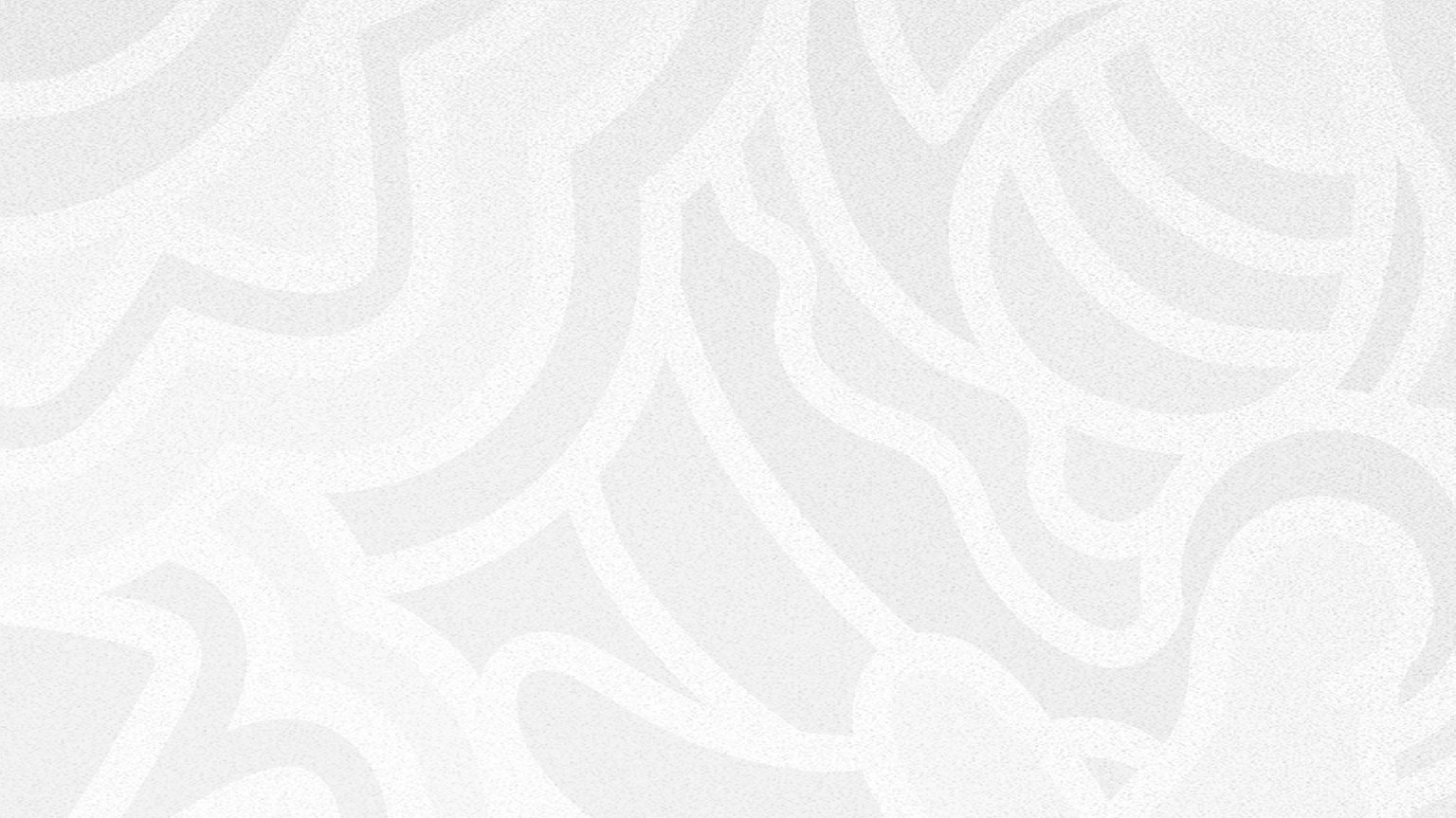 ATENCIÓN A REQUERIMIENTOS DE LA MESA
Analisis y porpuesta de exoneración personas con discapacidad:
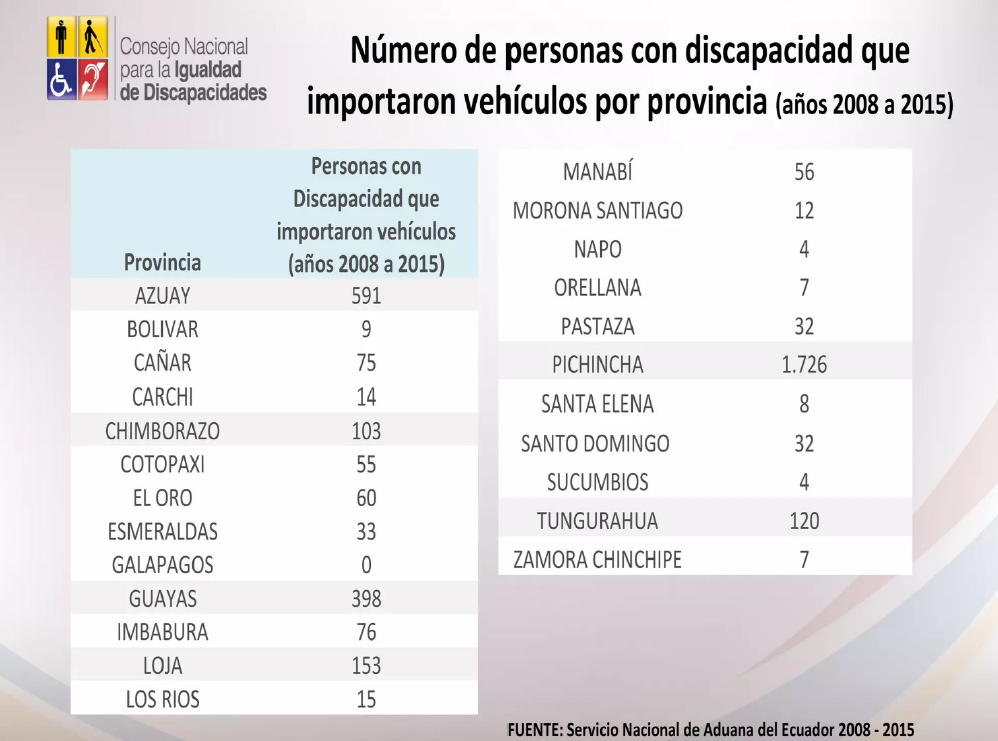 Fuente: Caracterización de las importaciones de vehículos por personas por discapacidad, base de datos SENAE (2008-2015)
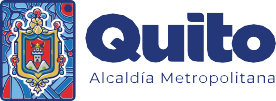 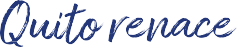 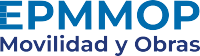 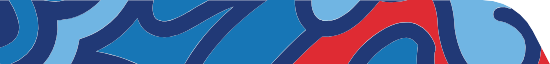 [Speaker Notes: CONVENIO.-	Ministerio de Obras Públicas delega al MDMQ el mantenimiento, administración y explotación de, entre otros, el Acceso Oriental
	Ampliación, Mantenimiento y Cobro de Peaje.
OM 157 (31/10/20215).-	Creación peaje Guayasamín
OM 103 (04/03/2016).-	Reforma “Acceso Centro Norte del DMQ” (construcción, operación, conservación y mantenimiento del acceso y su área de influencia.
ACCIÓN PÚBLICA DE INCONSTITUCIONALIDAD CONTRA:
ART. 1675 CMDMQ.-	El valor del peaje con sus respectivos descuentos, serán fijados por el Alcalde mediante resolución administrativa, en base a los estudios de los costos de 			construcción, operación, conservación y mantenimiento que se generen en el acceso centro norte del Distrito Metropolitano de Quito y su área de influencia vial; y, 		deberán considerarse las obligaciones asumidas por el Municipio o sus empresas metropolitanas en el marco de los modelos asociativos previstos en el 			ordenamiento jurídico nacional vigente.
SENTENCIA DE INCONSTITUCIONALIDAD:
ART. 103 CRE.-		Sólo por iniciativa de la Función Ejecutiva y mediante ley sancionada por la Asamblea Nacional se podrá establecer, modificar, exonerar o extinguir impuestos. Sólo 		por acto normativo de órgano competente se podrán establecer, modificar, exonerar y extinguir tasas y contribuciones. Las tasas y contribuciones especiales se 			crearán y regularán de acuerdo con la ley.
ART. 568 COOTAD.-	Servicios sujetos a tasas.- Las tasas serán reguladas mediante ordenanzas, cuya iniciativa es privativa del alcalde municipal o metropolitano, tramitada y 			aprobada por el respectivo concejo, para la prestación de los siguientes servicios: i) Otros servicios de cualquier naturaleza.

Con Memorando No. EPMMOP-GJ-2024-0091-M, la GJ solicitó a GC “(…) se coordine el cumplimiento de la Sentencia en cuanto a la metodología de cálculo de la tasa del peaje Túnel Guayasamín (…)”.]
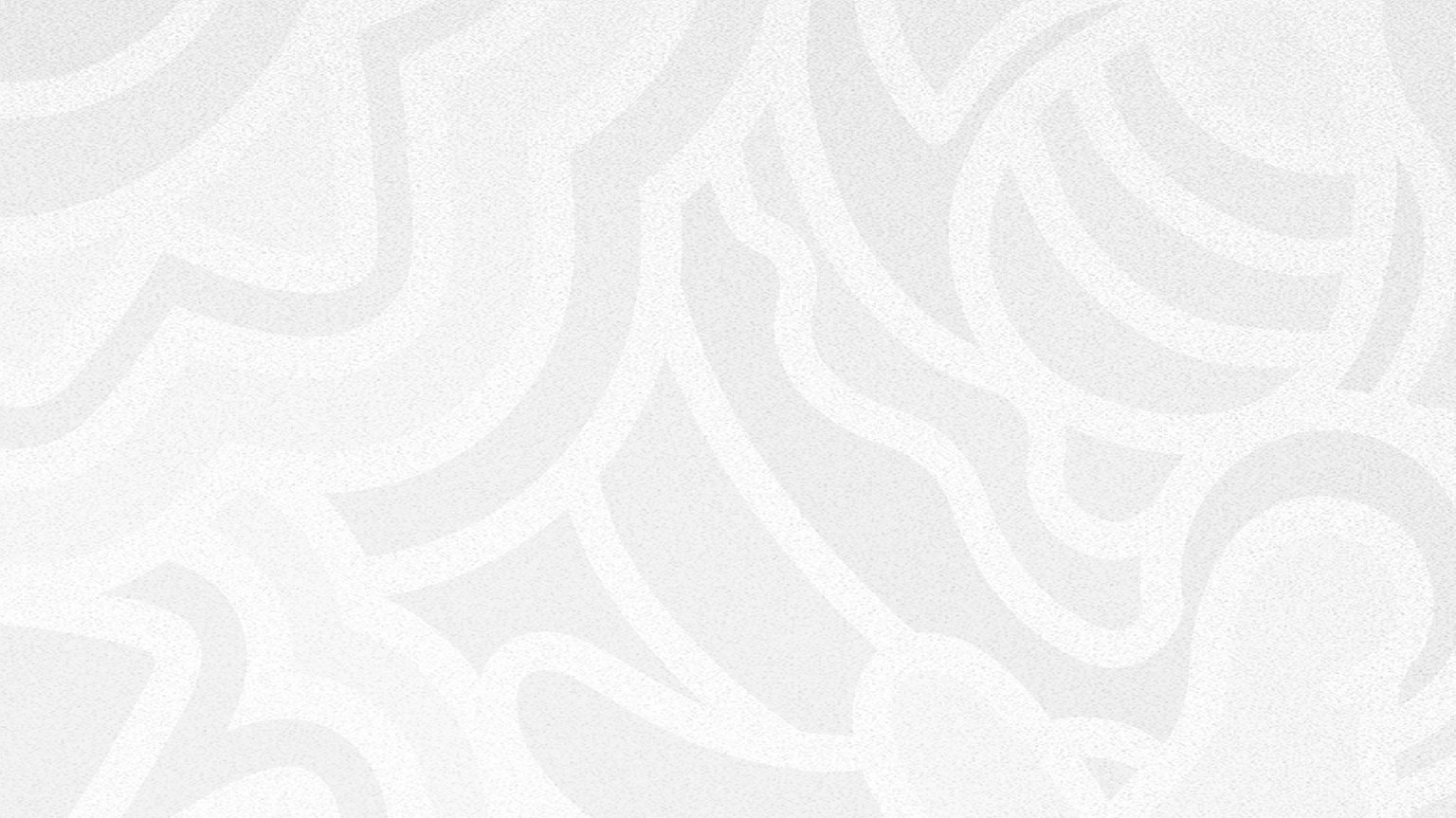 ATENCIÓN A REQUERIMIENTOS DE LA MESA
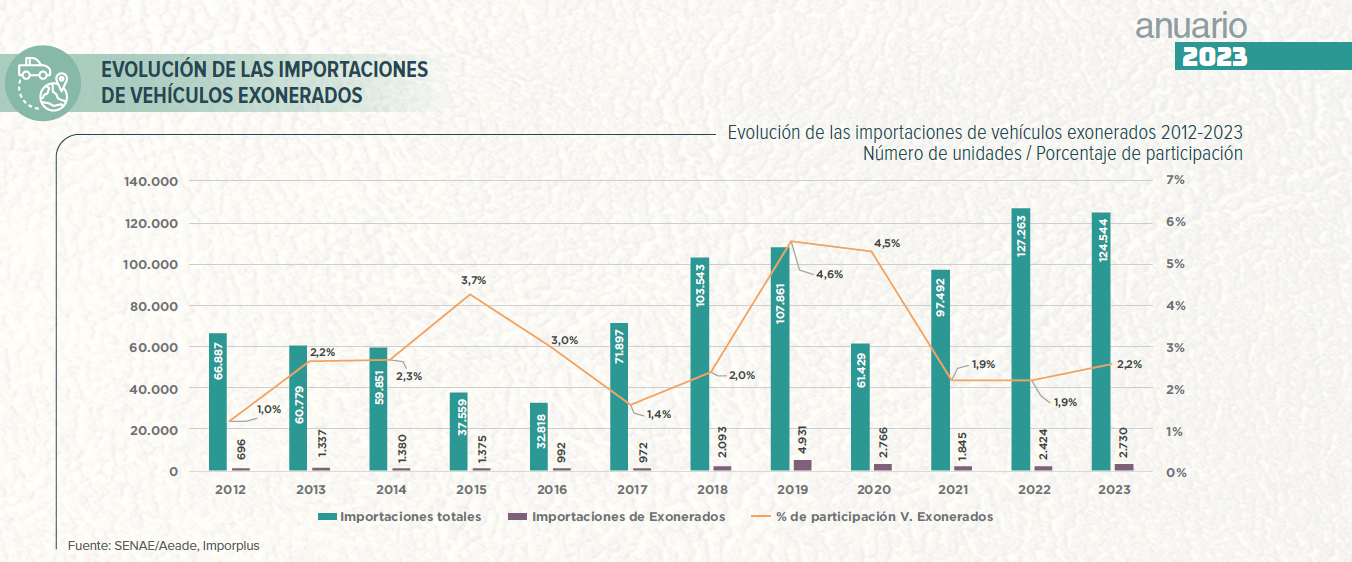 Fuente: Asociación de Empresas Automotrices del Ecuador, Anuario 2023.
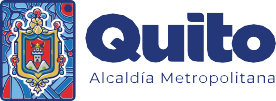 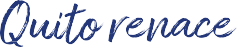 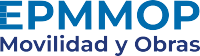 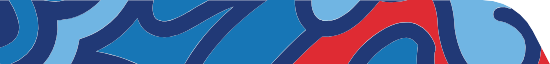 [Speaker Notes: CONVENIO.-	Ministerio de Obras Públicas delega al MDMQ el mantenimiento, administración y explotación de, entre otros, el Acceso Oriental
	Ampliación, Mantenimiento y Cobro de Peaje.
OM 157 (31/10/20215).-	Creación peaje Guayasamín
OM 103 (04/03/2016).-	Reforma “Acceso Centro Norte del DMQ” (construcción, operación, conservación y mantenimiento del acceso y su área de influencia.
ACCIÓN PÚBLICA DE INCONSTITUCIONALIDAD CONTRA:
ART. 1675 CMDMQ.-	El valor del peaje con sus respectivos descuentos, serán fijados por el Alcalde mediante resolución administrativa, en base a los estudios de los costos de 			construcción, operación, conservación y mantenimiento que se generen en el acceso centro norte del Distrito Metropolitano de Quito y su área de influencia vial; y, 		deberán considerarse las obligaciones asumidas por el Municipio o sus empresas metropolitanas en el marco de los modelos asociativos previstos en el 			ordenamiento jurídico nacional vigente.
SENTENCIA DE INCONSTITUCIONALIDAD:
ART. 103 CRE.-		Sólo por iniciativa de la Función Ejecutiva y mediante ley sancionada por la Asamblea Nacional se podrá establecer, modificar, exonerar o extinguir impuestos. Sólo 		por acto normativo de órgano competente se podrán establecer, modificar, exonerar y extinguir tasas y contribuciones. Las tasas y contribuciones especiales se 			crearán y regularán de acuerdo con la ley.
ART. 568 COOTAD.-	Servicios sujetos a tasas.- Las tasas serán reguladas mediante ordenanzas, cuya iniciativa es privativa del alcalde municipal o metropolitano, tramitada y 			aprobada por el respectivo concejo, para la prestación de los siguientes servicios: i) Otros servicios de cualquier naturaleza.

Con Memorando No. EPMMOP-GJ-2024-0091-M, la GJ solicitó a GC “(…) se coordine el cumplimiento de la Sentencia en cuanto a la metodología de cálculo de la tasa del peaje Túnel Guayasamín (…)”.]
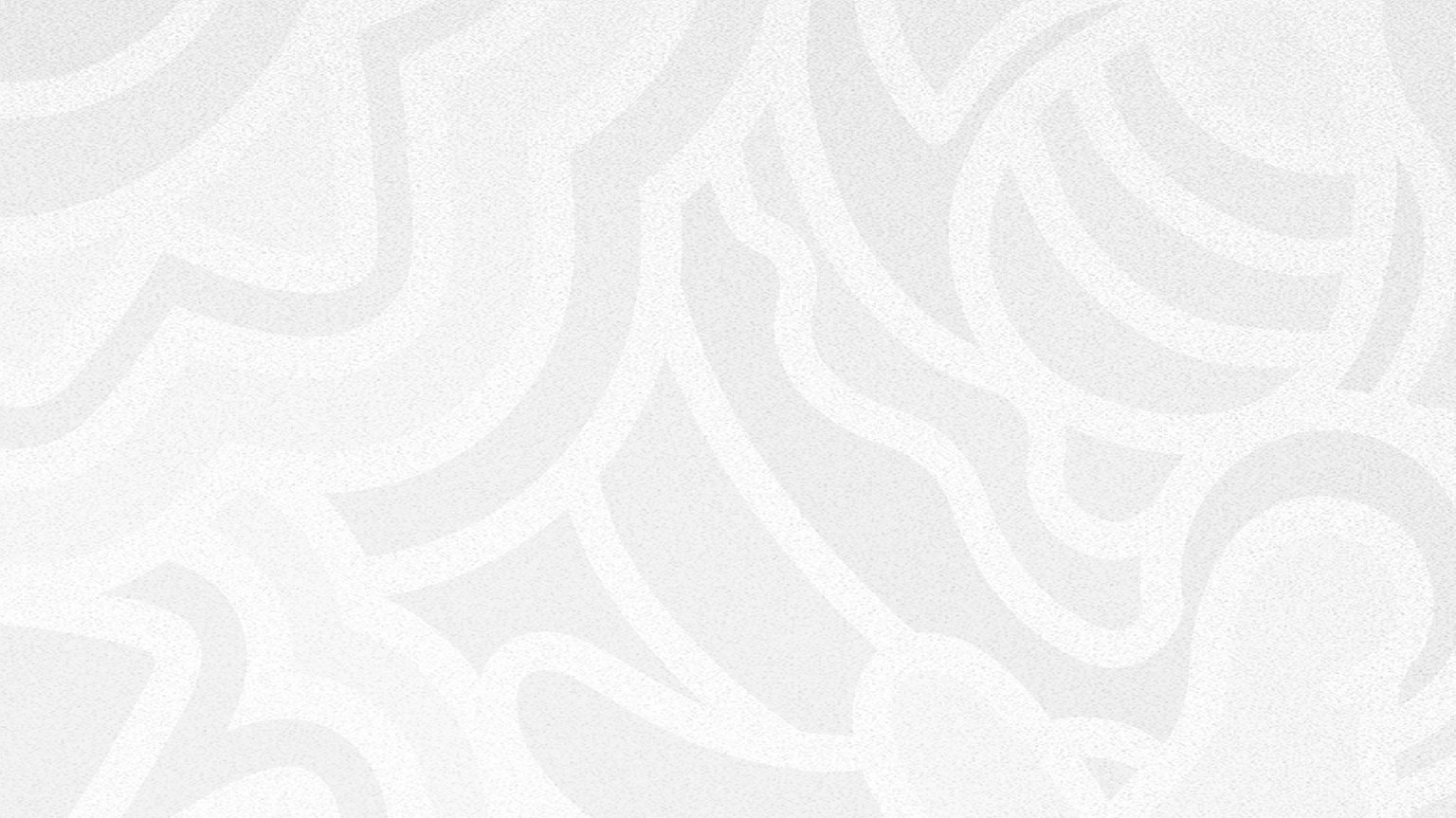 ATENCIÓN A REQUERIMIENTOS DE LA MESA
Porcentaje de vehículos exonerados por discapacidad: ≈ 5%
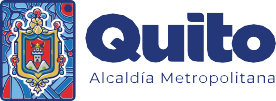 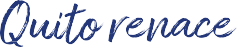 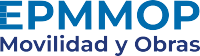 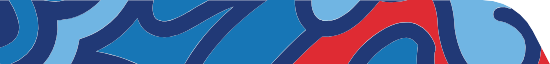 [Speaker Notes: CONVENIO.-	Ministerio de Obras Públicas delega al MDMQ el mantenimiento, administración y explotación de, entre otros, el Acceso Oriental
	Ampliación, Mantenimiento y Cobro de Peaje.
OM 157 (31/10/20215).-	Creación peaje Guayasamín
OM 103 (04/03/2016).-	Reforma “Acceso Centro Norte del DMQ” (construcción, operación, conservación y mantenimiento del acceso y su área de influencia.
ACCIÓN PÚBLICA DE INCONSTITUCIONALIDAD CONTRA:
ART. 1675 CMDMQ.-	El valor del peaje con sus respectivos descuentos, serán fijados por el Alcalde mediante resolución administrativa, en base a los estudios de los costos de 			construcción, operación, conservación y mantenimiento que se generen en el acceso centro norte del Distrito Metropolitano de Quito y su área de influencia vial; y, 		deberán considerarse las obligaciones asumidas por el Municipio o sus empresas metropolitanas en el marco de los modelos asociativos previstos en el 			ordenamiento jurídico nacional vigente.
SENTENCIA DE INCONSTITUCIONALIDAD:
ART. 103 CRE.-		Sólo por iniciativa de la Función Ejecutiva y mediante ley sancionada por la Asamblea Nacional se podrá establecer, modificar, exonerar o extinguir impuestos. Sólo 		por acto normativo de órgano competente se podrán establecer, modificar, exonerar y extinguir tasas y contribuciones. Las tasas y contribuciones especiales se 			crearán y regularán de acuerdo con la ley.
ART. 568 COOTAD.-	Servicios sujetos a tasas.- Las tasas serán reguladas mediante ordenanzas, cuya iniciativa es privativa del alcalde municipal o metropolitano, tramitada y 			aprobada por el respectivo concejo, para la prestación de los siguientes servicios: i) Otros servicios de cualquier naturaleza.

Con Memorando No. EPMMOP-GJ-2024-0091-M, la GJ solicitó a GC “(…) se coordine el cumplimiento de la Sentencia en cuanto a la metodología de cálculo de la tasa del peaje Túnel Guayasamín (…)”.]
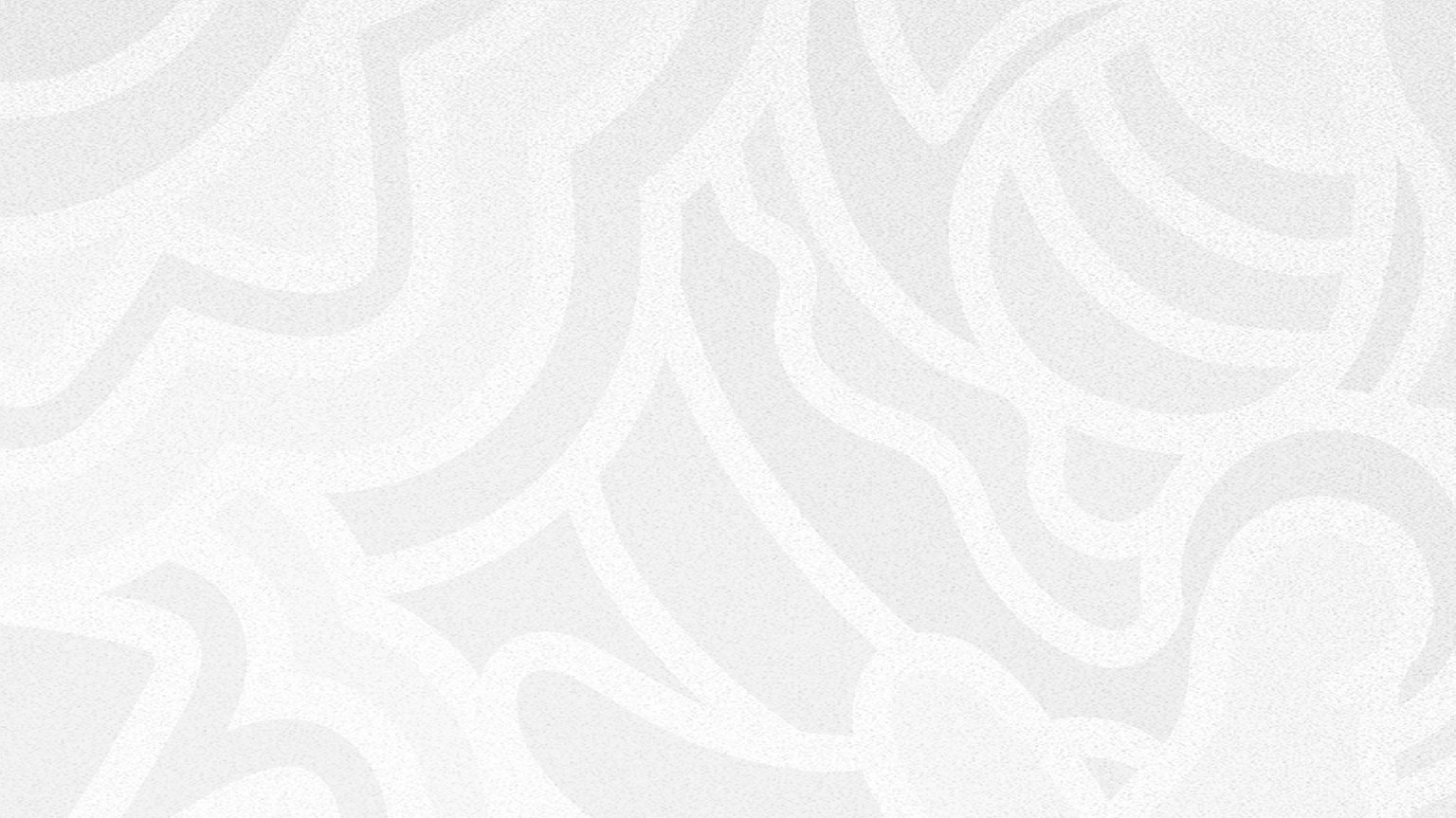 ATENCIÓN A REQUERIMIENTOS DE LA MESA
Total gastos (20 años):				 $149,437,257.43 
Total recaudo (20 años):				 $149,437,257.43 
Total demanda (livianos, minibuses, motos):	    390,539,200
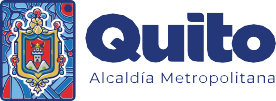 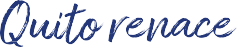 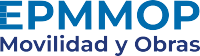 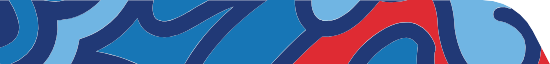 [Speaker Notes: CONVENIO.-	Ministerio de Obras Públicas delega al MDMQ el mantenimiento, administración y explotación de, entre otros, el Acceso Oriental
	Ampliación, Mantenimiento y Cobro de Peaje.
OM 157 (31/10/20215).-	Creación peaje Guayasamín
OM 103 (04/03/2016).-	Reforma “Acceso Centro Norte del DMQ” (construcción, operación, conservación y mantenimiento del acceso y su área de influencia.
ACCIÓN PÚBLICA DE INCONSTITUCIONALIDAD CONTRA:
ART. 1675 CMDMQ.-	El valor del peaje con sus respectivos descuentos, serán fijados por el Alcalde mediante resolución administrativa, en base a los estudios de los costos de 			construcción, operación, conservación y mantenimiento que se generen en el acceso centro norte del Distrito Metropolitano de Quito y su área de influencia vial; y, 		deberán considerarse las obligaciones asumidas por el Municipio o sus empresas metropolitanas en el marco de los modelos asociativos previstos en el 			ordenamiento jurídico nacional vigente.
SENTENCIA DE INCONSTITUCIONALIDAD:
ART. 103 CRE.-		Sólo por iniciativa de la Función Ejecutiva y mediante ley sancionada por la Asamblea Nacional se podrá establecer, modificar, exonerar o extinguir impuestos. Sólo 		por acto normativo de órgano competente se podrán establecer, modificar, exonerar y extinguir tasas y contribuciones. Las tasas y contribuciones especiales se 			crearán y regularán de acuerdo con la ley.
ART. 568 COOTAD.-	Servicios sujetos a tasas.- Las tasas serán reguladas mediante ordenanzas, cuya iniciativa es privativa del alcalde municipal o metropolitano, tramitada y 			aprobada por el respectivo concejo, para la prestación de los siguientes servicios: i) Otros servicios de cualquier naturaleza.

Con Memorando No. EPMMOP-GJ-2024-0091-M, la GJ solicitó a GC “(…) se coordine el cumplimiento de la Sentencia en cuanto a la metodología de cálculo de la tasa del peaje Túnel Guayasamín (…)”.]
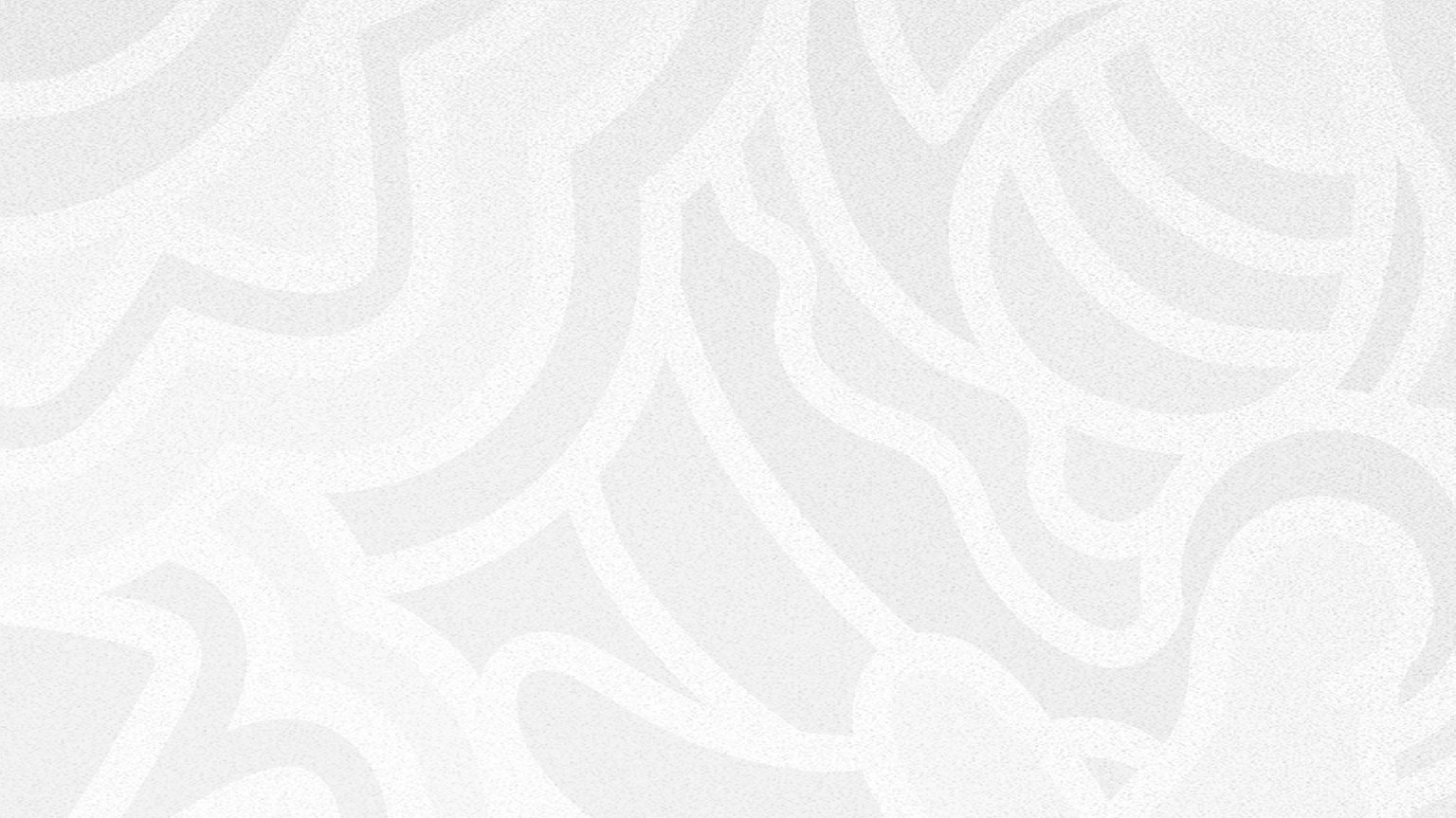 ATENCIÓN A REQUERIMIENTOS DE LA MESA
REBAJAS Y EXONERACIONES DEL PAGO DE LA TASA DE PEAJE 

Rebaja de peaje a usuarios que realicen actividades económicas de transporte de pasajeros.- Conforme los señalado en el Artículo 37 del Reglamento a la Ley Orgánica del Sistema de Infraestructura Vial del Transporte, tendrán derecho a una rebaja del 50% del peaje que corresponda según el tipo de automotor, los usuarios que demuestren ejercer actividades de servicio público de transporte masivo de pasajeros, que deban usar diaria y reiteradamente el paso por los puntos de peaje. Los usuarios beneficiarios deberán registrarse en el Sistema para la aplicación del beneficio.

Exoneración a vehículos de emergencia e institucionales. - Conforme los señalado en el Artículo 38 del Reglamento a la Ley Orgánica del Sistema de Infraestructura Vial del Transporte, tendrán derecho a exoneración de la tasa de peaje, los vehículos de emergencia pertenecientes, a la Policía Nacional, Bomberos, Cruz Roja, Secretaría Nacional de Riesgos, Ambulancias públicas o privadas, a los vehículos de uso oficial para el control de tránsito pertenecientes a la Agencia Metropolitana de Tránsito (AMT), los vehículos de la EPMMOP y aquellos automotores que realizan actividades de mantenimiento y conservación del Acceso Centro Norte y su área de influencia vial. 

Exoneración a vehículos de propiedad de personas con discapacidad.- Se exonera del pago de peaje, a los vehículos de propiedad de personas con discapacidad, que justifiquen su derecho a la dispensa legal. Para acceder a este beneficio las personas deberán tener al menos el 30% de discapacidad, de acuerdo a la calificación y documentación entregada por la autoridad competente. La exención total y permanente se establece a favor de solo un vehículo, no comercial, de propiedad de la persona con discapacidad. Para solicitar acceso a este beneficio, el usuario deberá haberse registrado en el Sistema de Pago y adquirido el dispositivo electrónico de pago.
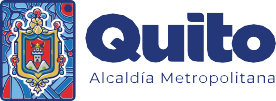 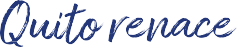 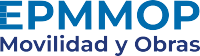 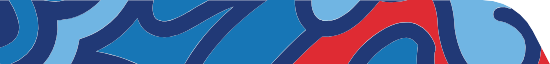 [Speaker Notes: CONVENIO.-	Ministerio de Obras Públicas delega al MDMQ el mantenimiento, administración y explotación de, entre otros, el Acceso Oriental
	Ampliación, Mantenimiento y Cobro de Peaje.
OM 157 (31/10/20215).-	Creación peaje Guayasamín
OM 103 (04/03/2016).-	Reforma “Acceso Centro Norte del DMQ” (construcción, operación, conservación y mantenimiento del acceso y su área de influencia.
ACCIÓN PÚBLICA DE INCONSTITUCIONALIDAD CONTRA:
ART. 1675 CMDMQ.-	El valor del peaje con sus respectivos descuentos, serán fijados por el Alcalde mediante resolución administrativa, en base a los estudios de los costos de 			construcción, operación, conservación y mantenimiento que se generen en el acceso centro norte del Distrito Metropolitano de Quito y su área de influencia vial; y, 		deberán considerarse las obligaciones asumidas por el Municipio o sus empresas metropolitanas en el marco de los modelos asociativos previstos en el 			ordenamiento jurídico nacional vigente.
SENTENCIA DE INCONSTITUCIONALIDAD:
ART. 103 CRE.-		Sólo por iniciativa de la Función Ejecutiva y mediante ley sancionada por la Asamblea Nacional se podrá establecer, modificar, exonerar o extinguir impuestos. Sólo 		por acto normativo de órgano competente se podrán establecer, modificar, exonerar y extinguir tasas y contribuciones. Las tasas y contribuciones especiales se 			crearán y regularán de acuerdo con la ley.
ART. 568 COOTAD.-	Servicios sujetos a tasas.- Las tasas serán reguladas mediante ordenanzas, cuya iniciativa es privativa del alcalde municipal o metropolitano, tramitada y 			aprobada por el respectivo concejo, para la prestación de los siguientes servicios: i) Otros servicios de cualquier naturaleza.

Con Memorando No. EPMMOP-GJ-2024-0091-M, la GJ solicitó a GC “(…) se coordine el cumplimiento de la Sentencia en cuanto a la metodología de cálculo de la tasa del peaje Túnel Guayasamín (…)”.]
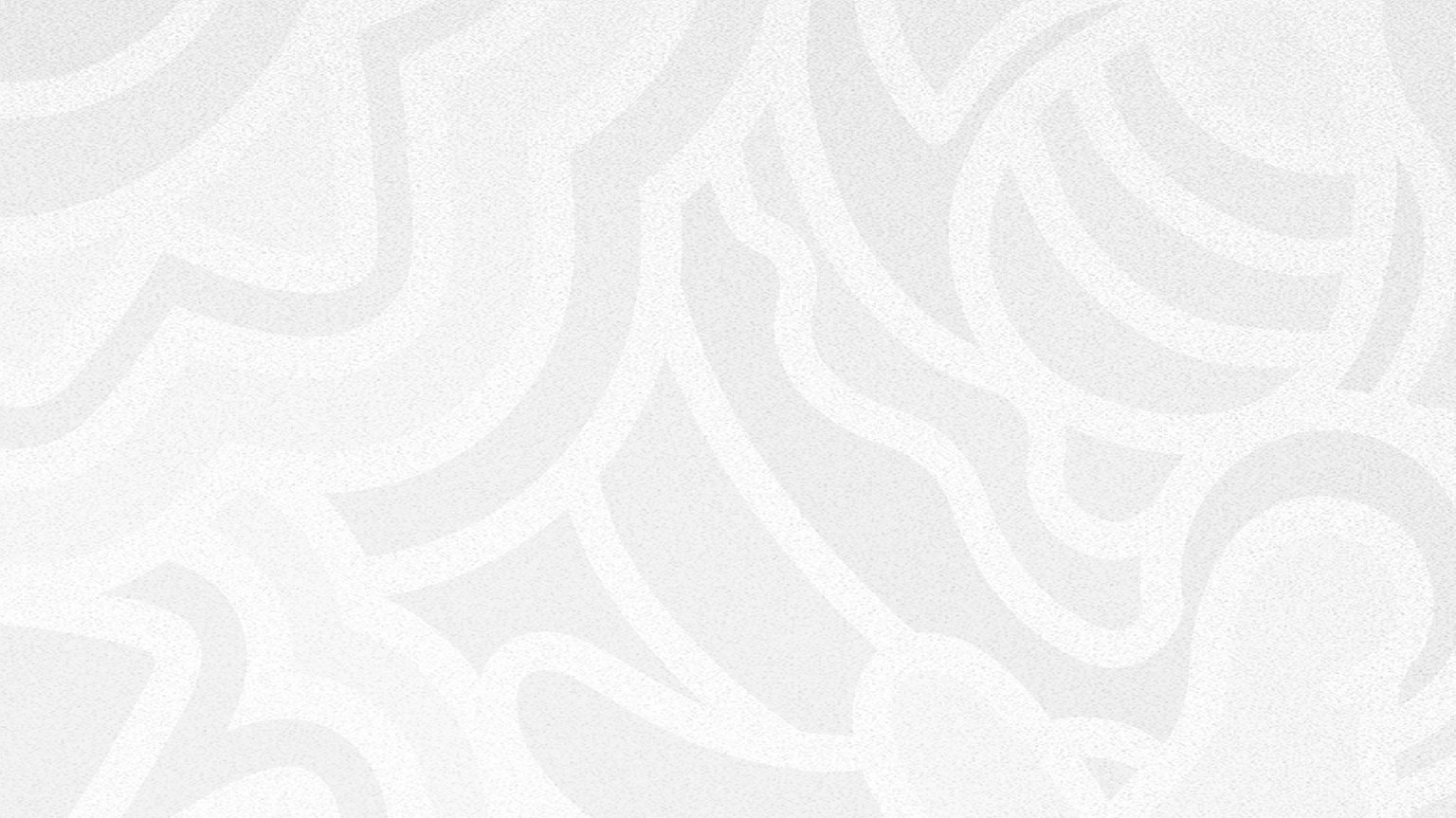 ATENCIÓN A REQUERIMIENTOS DE LA MESA
IMPLEMENTACIÓN DE LA EXONERACIÓN:

Requisitos para solicitar el beneficio como usuario frecuente.- Para acceder al beneficio de preferencia para transporte público, la Empresa Pública Metropolitana de Movilidad y Obras Públicas, podrá cuando lo considere necesario, hacer una o varias inspecciones que verifiquen la condición por la cual el usuario solicita este beneficio, asimismo aquel deberá presentar los siguientes requisitos para su habilitación:

Identificación de la persona propietaria del vehículo; 
Matrícula del vehículo;
Las Cooperativas o Compañías de Transporte de Pasajeros deberán presentar, para cada vehículo, el Permiso de Operación emitido por la autoridad competente con indicación de los socios habilitados;
Los demás que estime necesarios la Empresa Pública Metropolitana de Movilidad y Obras Públicas

Requisitos para solicitar el beneficio por discapacidad. - Para acceder a este beneficio el usuario deberá presentar los siguientes requisitos: 

Identificación de la persona propietaria del vehículo; 
Matrícula del vehículo; 
Carné de discapacidad vigente, emitido por la autoridad competente; y, 
Los demás que estime necesarios la Empresa Pública Metropolitana de Movilidad y Obras Públicas.
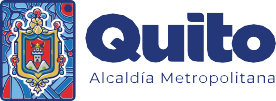 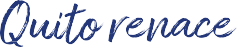 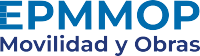 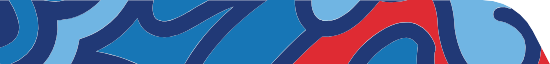 [Speaker Notes: CONVENIO.-	Ministerio de Obras Públicas delega al MDMQ el mantenimiento, administración y explotación de, entre otros, el Acceso Oriental
	Ampliación, Mantenimiento y Cobro de Peaje.
OM 157 (31/10/20215).-	Creación peaje Guayasamín
OM 103 (04/03/2016).-	Reforma “Acceso Centro Norte del DMQ” (construcción, operación, conservación y mantenimiento del acceso y su área de influencia.
ACCIÓN PÚBLICA DE INCONSTITUCIONALIDAD CONTRA:
ART. 1675 CMDMQ.-	El valor del peaje con sus respectivos descuentos, serán fijados por el Alcalde mediante resolución administrativa, en base a los estudios de los costos de 			construcción, operación, conservación y mantenimiento que se generen en el acceso centro norte del Distrito Metropolitano de Quito y su área de influencia vial; y, 		deberán considerarse las obligaciones asumidas por el Municipio o sus empresas metropolitanas en el marco de los modelos asociativos previstos en el 			ordenamiento jurídico nacional vigente.
SENTENCIA DE INCONSTITUCIONALIDAD:
ART. 103 CRE.-		Sólo por iniciativa de la Función Ejecutiva y mediante ley sancionada por la Asamblea Nacional se podrá establecer, modificar, exonerar o extinguir impuestos. Sólo 		por acto normativo de órgano competente se podrán establecer, modificar, exonerar y extinguir tasas y contribuciones. Las tasas y contribuciones especiales se 			crearán y regularán de acuerdo con la ley.
ART. 568 COOTAD.-	Servicios sujetos a tasas.- Las tasas serán reguladas mediante ordenanzas, cuya iniciativa es privativa del alcalde municipal o metropolitano, tramitada y 			aprobada por el respectivo concejo, para la prestación de los siguientes servicios: i) Otros servicios de cualquier naturaleza.

Con Memorando No. EPMMOP-GJ-2024-0091-M, la GJ solicitó a GC “(…) se coordine el cumplimiento de la Sentencia en cuanto a la metodología de cálculo de la tasa del peaje Túnel Guayasamín (…)”.]